Все было осязаемо и близко 
- Дух мыслил плоть и чувствовал объем, 
Мял глину перст и разум мерил землю... 
Мир отвечал размерам человека, 
И человек был мерой всех вещей.
М. Волошин
Мифология Древней Греции
«Мировая художественная культура»
Мифология Древней Греции
Боги Олимпа
2
Мифология Древней Греции
Тесей
Ясон
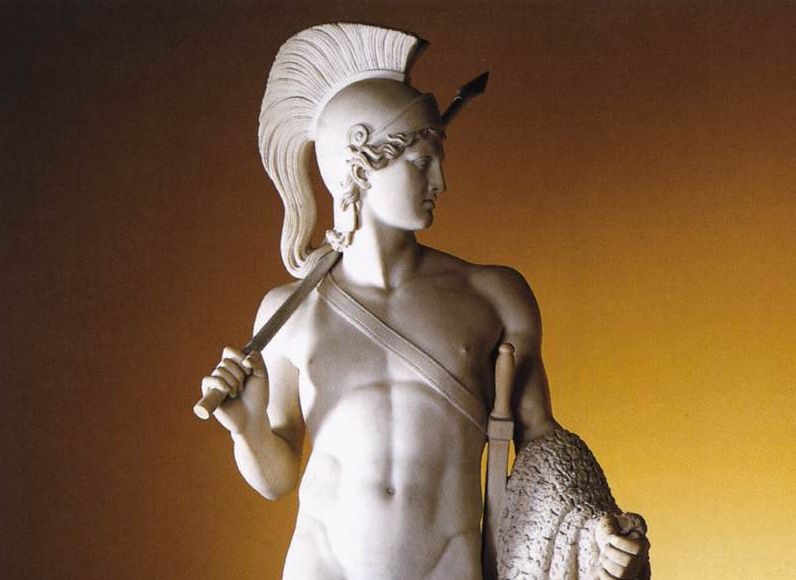 3
Мифология Древней Греции
Пигмалион
4
Мифология Древней Греции
Нимфы
5
Мифология Древней Греции
Зевс Олимпийский
Храм Артемиды Эфесской
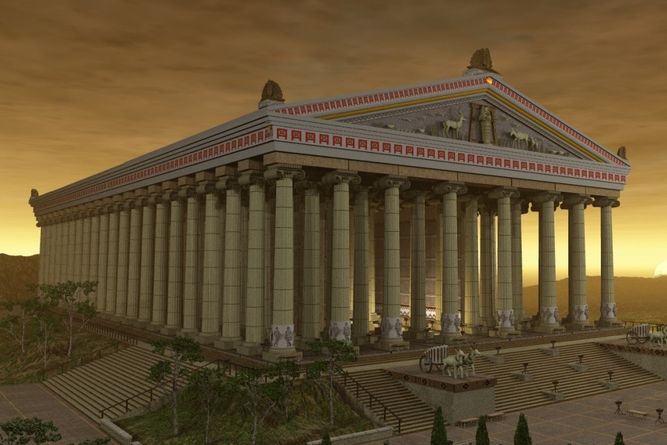 6
Мифология Древней Греции
Афина
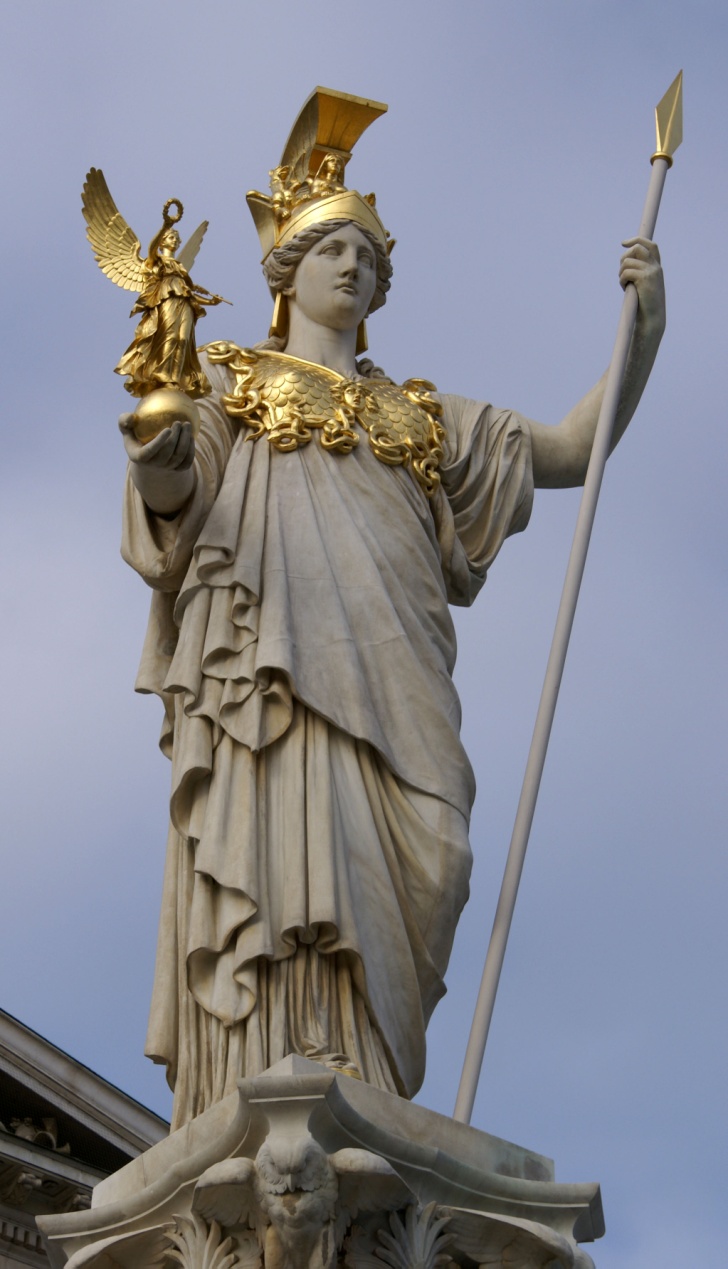 7
Мифология Древней Греции
Аполлон
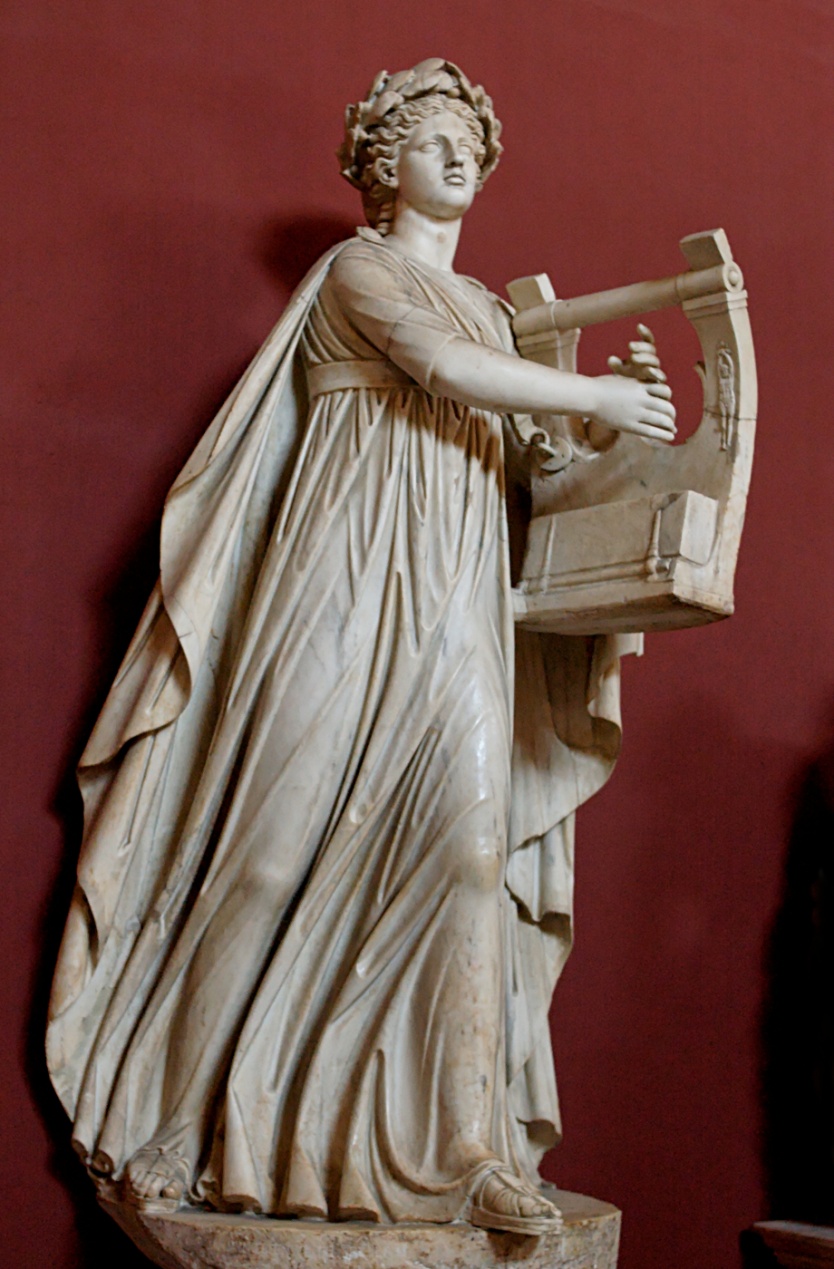 8
Мифология Древней Греции
Артемида
9
Мифология Древней Греции
Афродита
10
Мифология Древней Греции
Гефест
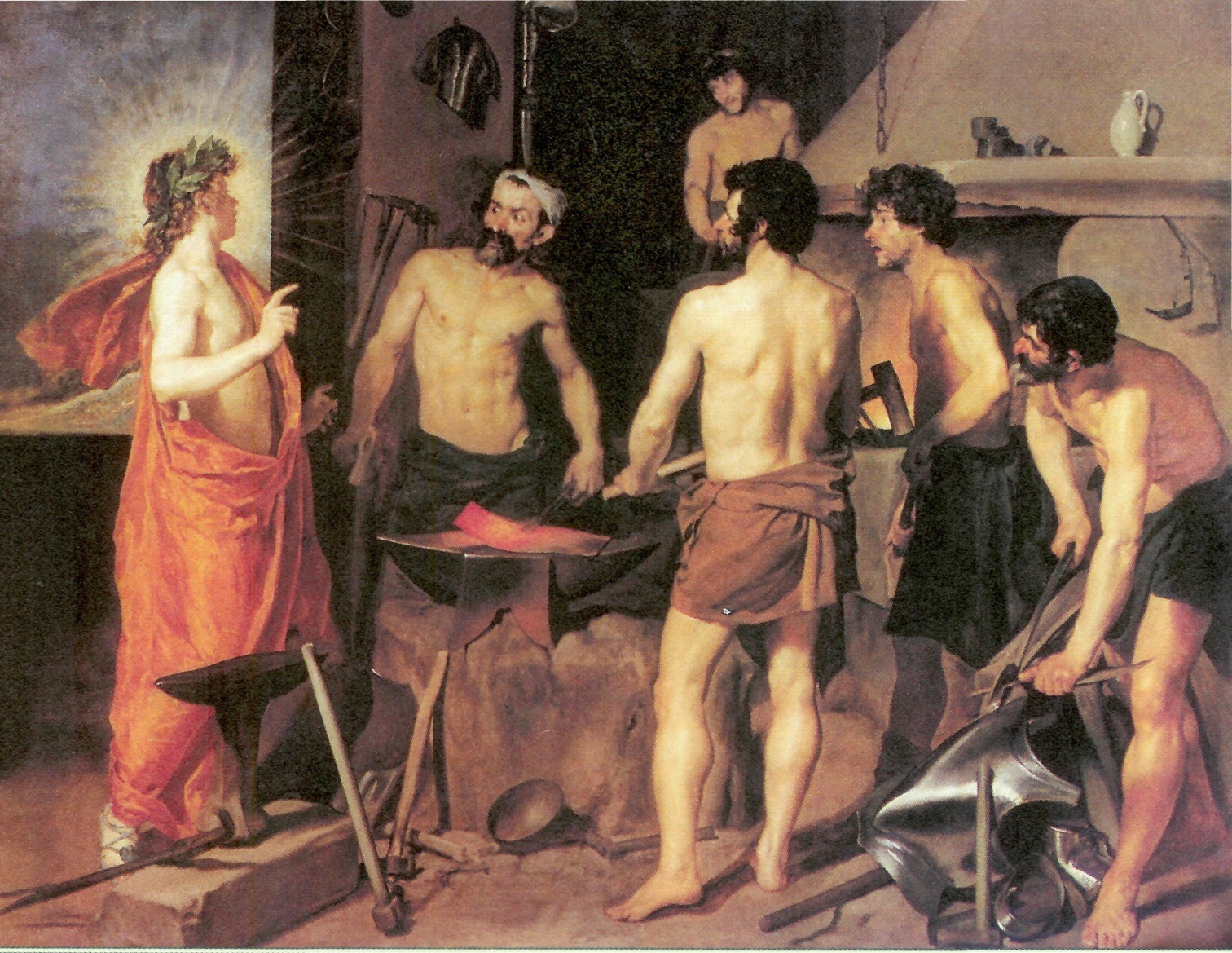 Кузнеца Вулкан
11
Мифология Древней Греции
Нарцисс
12
Мифология Древней Греции
Фаэтон
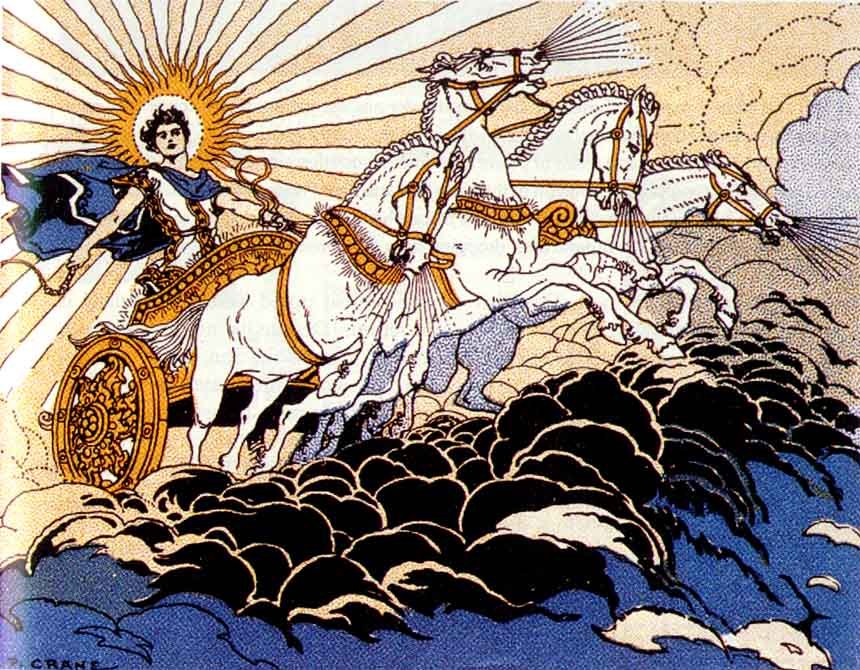 13
Мифология Древней Греции
Икар и Дедал
14
Мифология Древней Греции
Орфей и Эвридика
15
Мифология Древней Греции
Мойры
16
Мифология Древней Греции
Геракл и Цербер
17
Мифология Древней Греции
Парфенон. Реконструкция
18
Мифология Древней Греции
Жан Жоссаерт. Даная
19
Влилась в века Эллада, как вино 
В дворцовой фреске, в мраморном кумире,
В живом стихе, обточенном сапфире, 
Явя, что было, есть и суждено.
конец